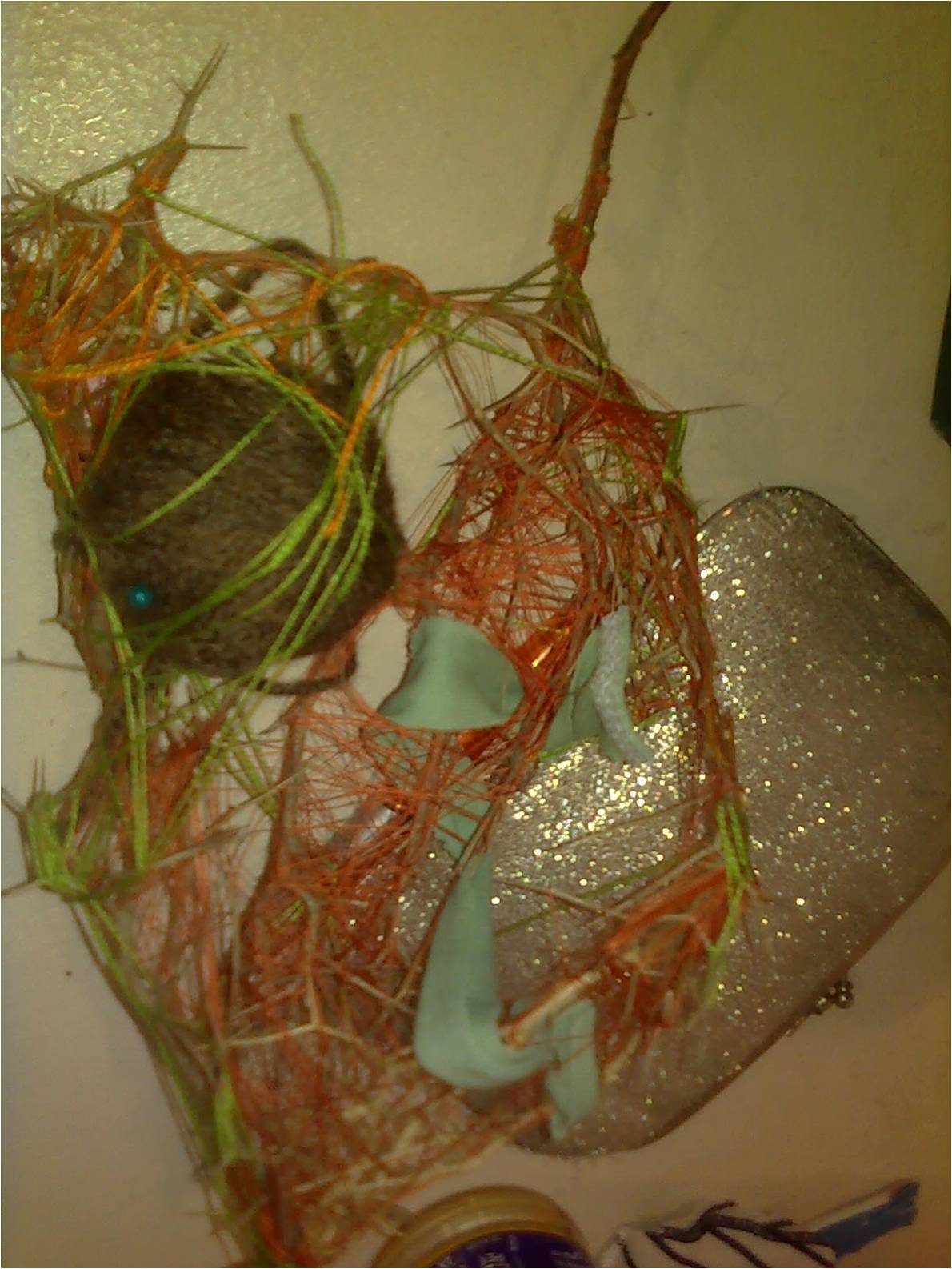 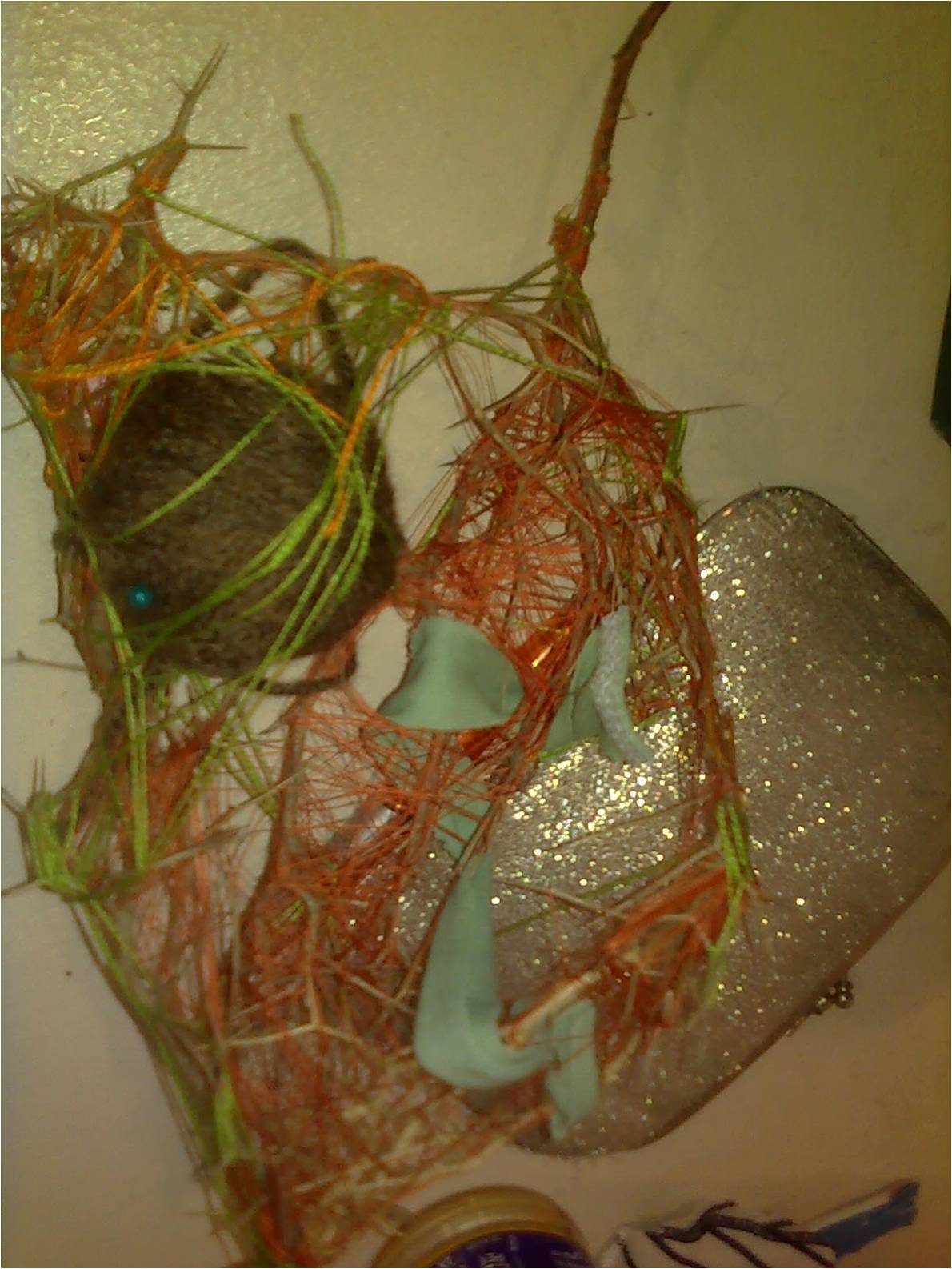 סוגיות של אלימות כלכלית כלפי נשים במשפחה הפלסטינית בישראל


    Issues of Economic violence towards          	women in the Palestinian family in 	Israel
סוגיות של אלימות כלכלית כלפי נשים במשפחה הפלסטינית בישראל Issues of Economic violence towards women in the Palestinian family in Israel
עמותת רוח נשית 2018
ד"ר טל מלר
המכללה האקדמית צפת
הכנס הארצי של עמותת רוח נשית 2018
ד"ר טל מלר
המכללה האקדמית צפת
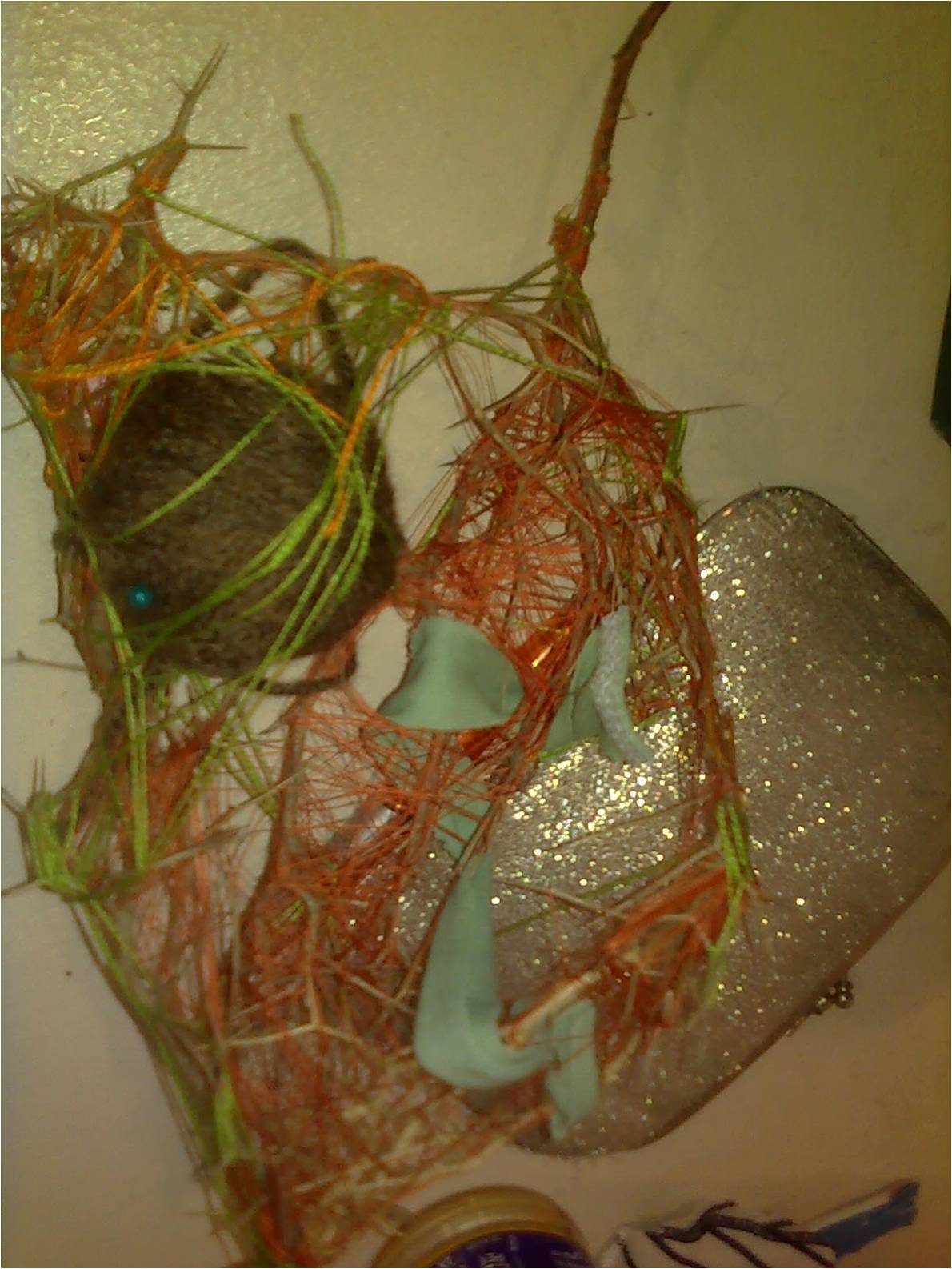 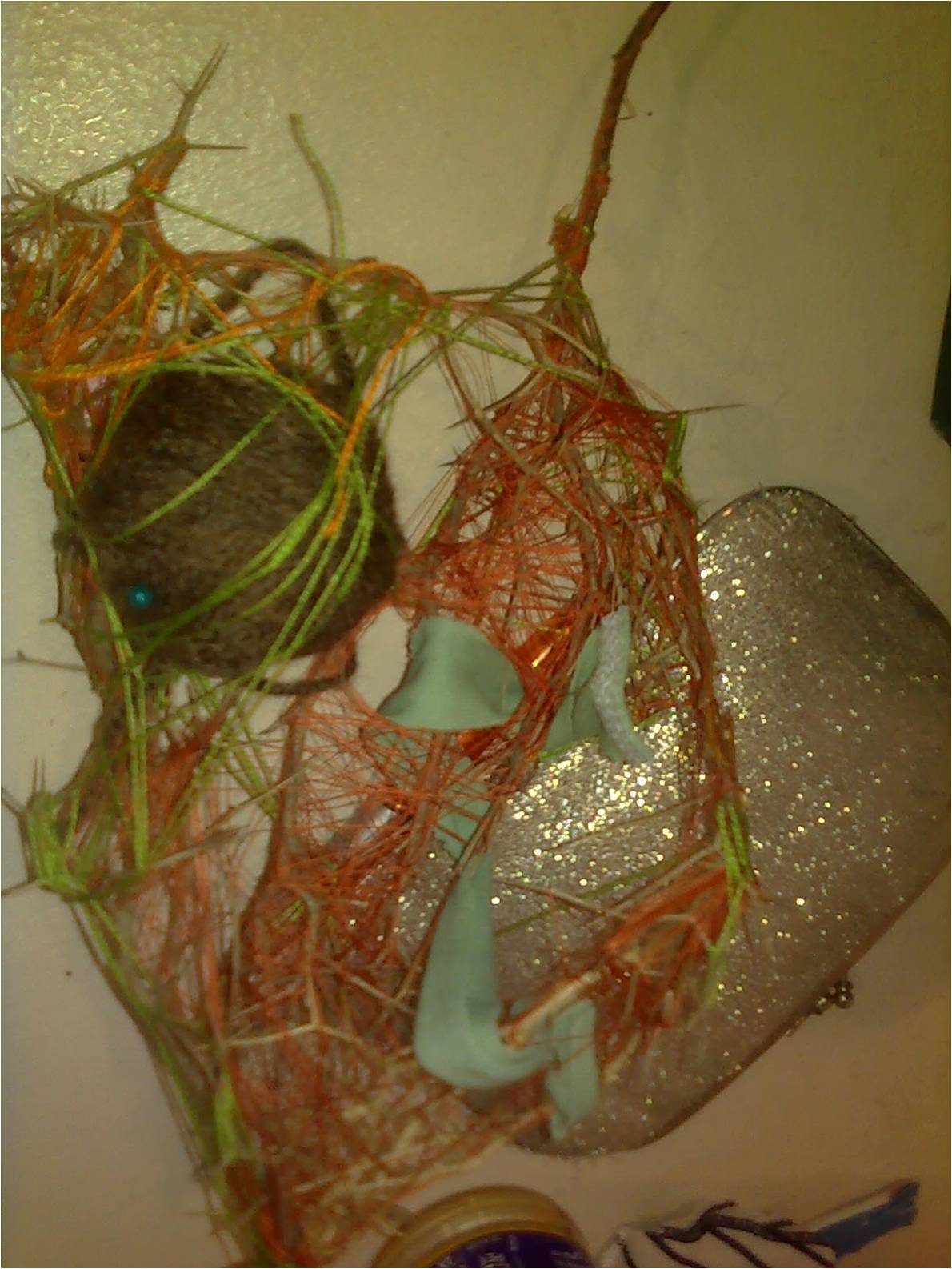 המגמה לפיה בשנים האחרונות, נשים 
      רבות סובלות משלילת חלקן בירושה המשפחתית ואחרות מוותרות עליה. 

2. היבטים שונים של אלימות כלכלית אותה 
   חוות אימהות יחידניות פלסטיניות אזרחיות     
   ישראל.

3. כסף, כוח ואי שוויון במשפחה הפלסטינית    
   בישראל.
סוגיות של אלימות כלכלית כלפי נשים במשפחה הפלסטינית בישראל Issues of Economic violence towards women in the Palestinian family in Israel
הכנס הארצי של עמותת רוח נשית 2018
ד"ר טל מלר
המכללה האקדמית צפת
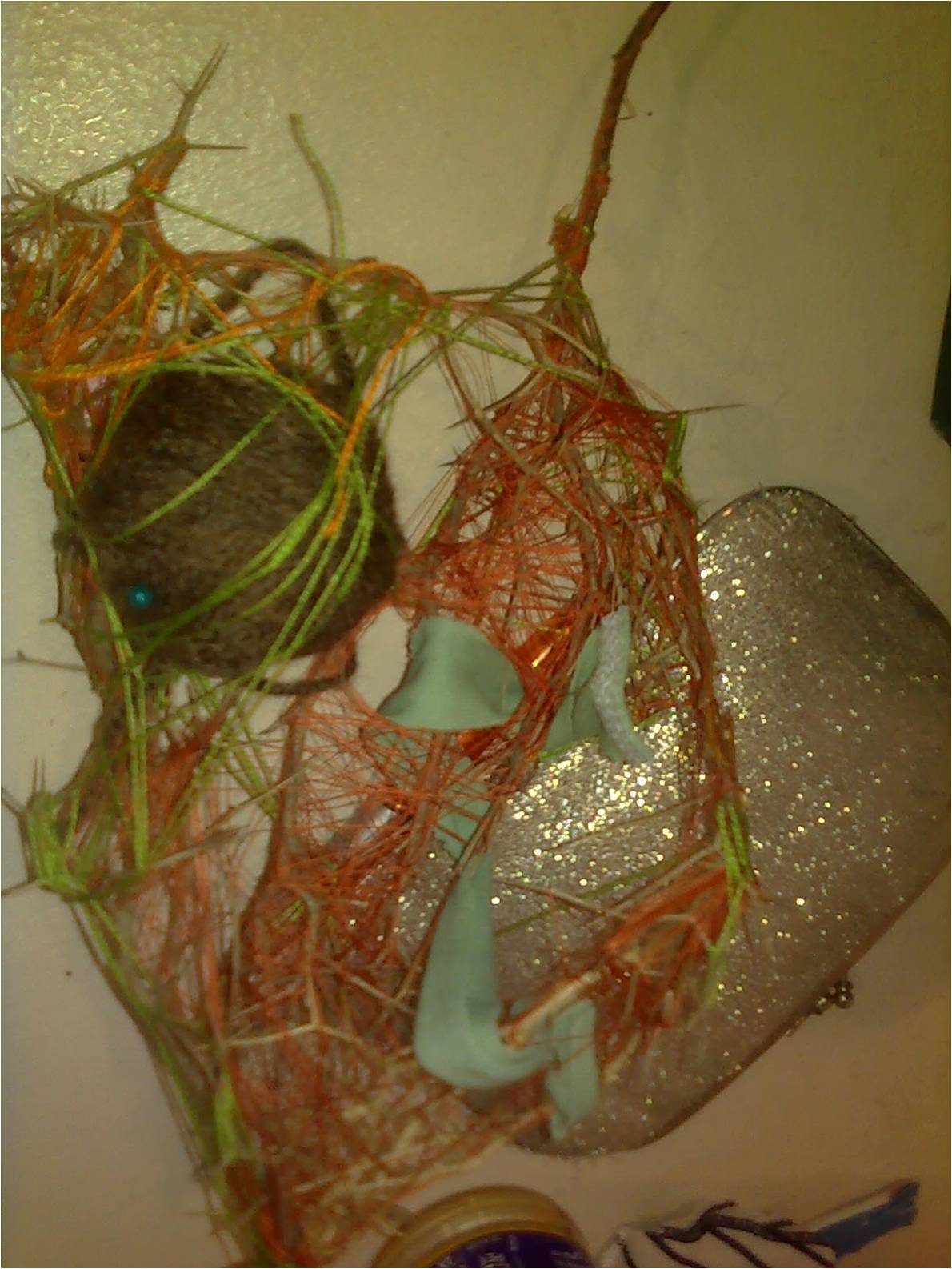 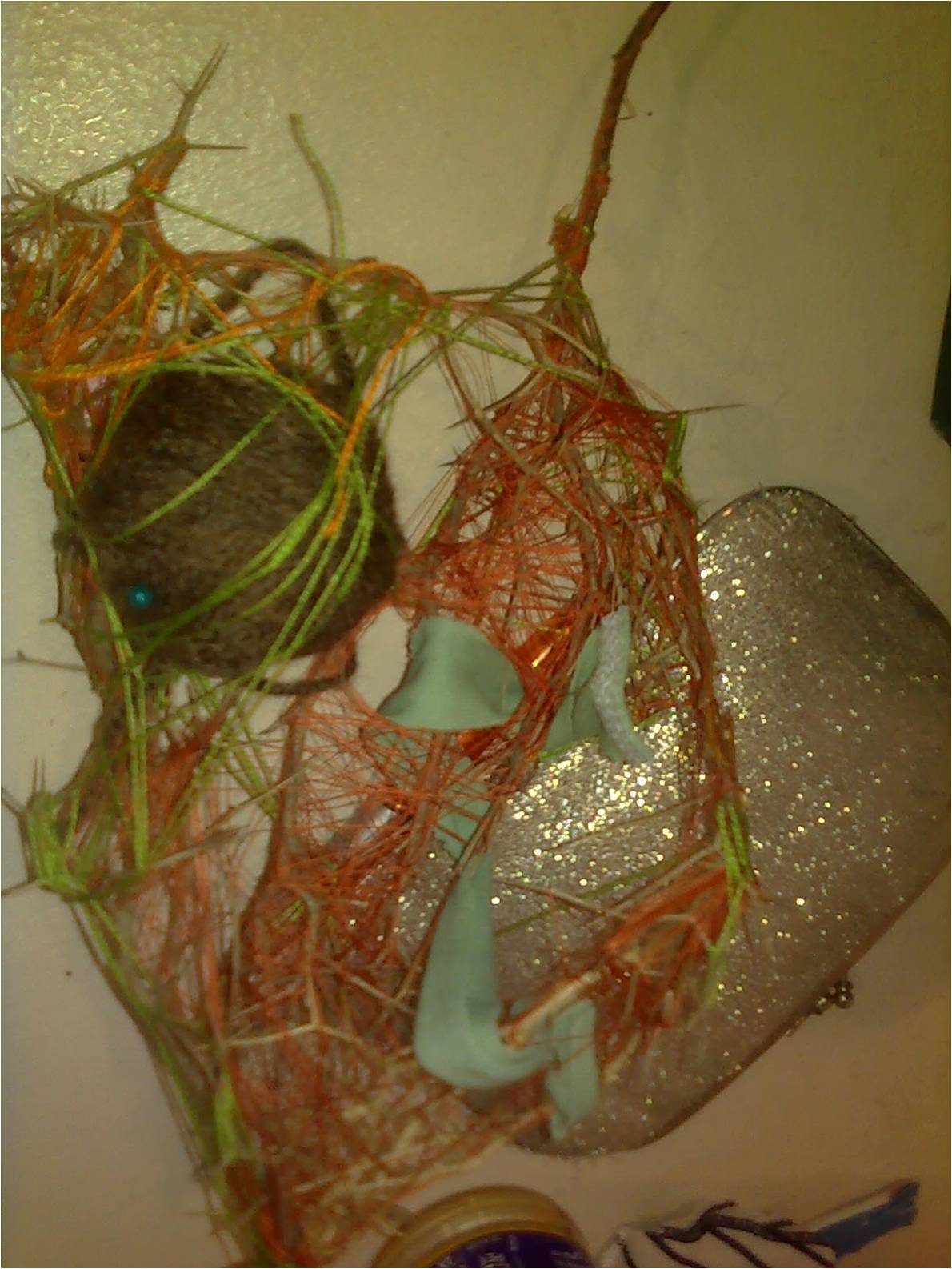 Walby S. (1989): Theorizing patriarchy. 	Sociology, 23 (2), 213-234.  
Walby S. (1990): From private to public 	patriarchy: the periodisation of 	British 	history. Women’s Studies International 	Forum, 13 (1-2), 91-104.
Durusay S. (2013): The unknown reality 	of 	women in Turkey: economic 	violence. In 	Gendered Identities: Criticizing 	Patriarchy in Turkey. Chapter 2. Edited by 	Donmez RO, Ahu Ozmen F. Lanham, 	MD: Lexington Books, 33-50.
סוגיות של אלימות כלכלית כלפי נשים במשפחה הפלסטינית בישראל Issues of Economic violence towards women in the Palestinian family in Israel
הכנס הארצי של עמותת רוח נשית 2018
ד"ר טל מלר
המכללה האקדמית צפת
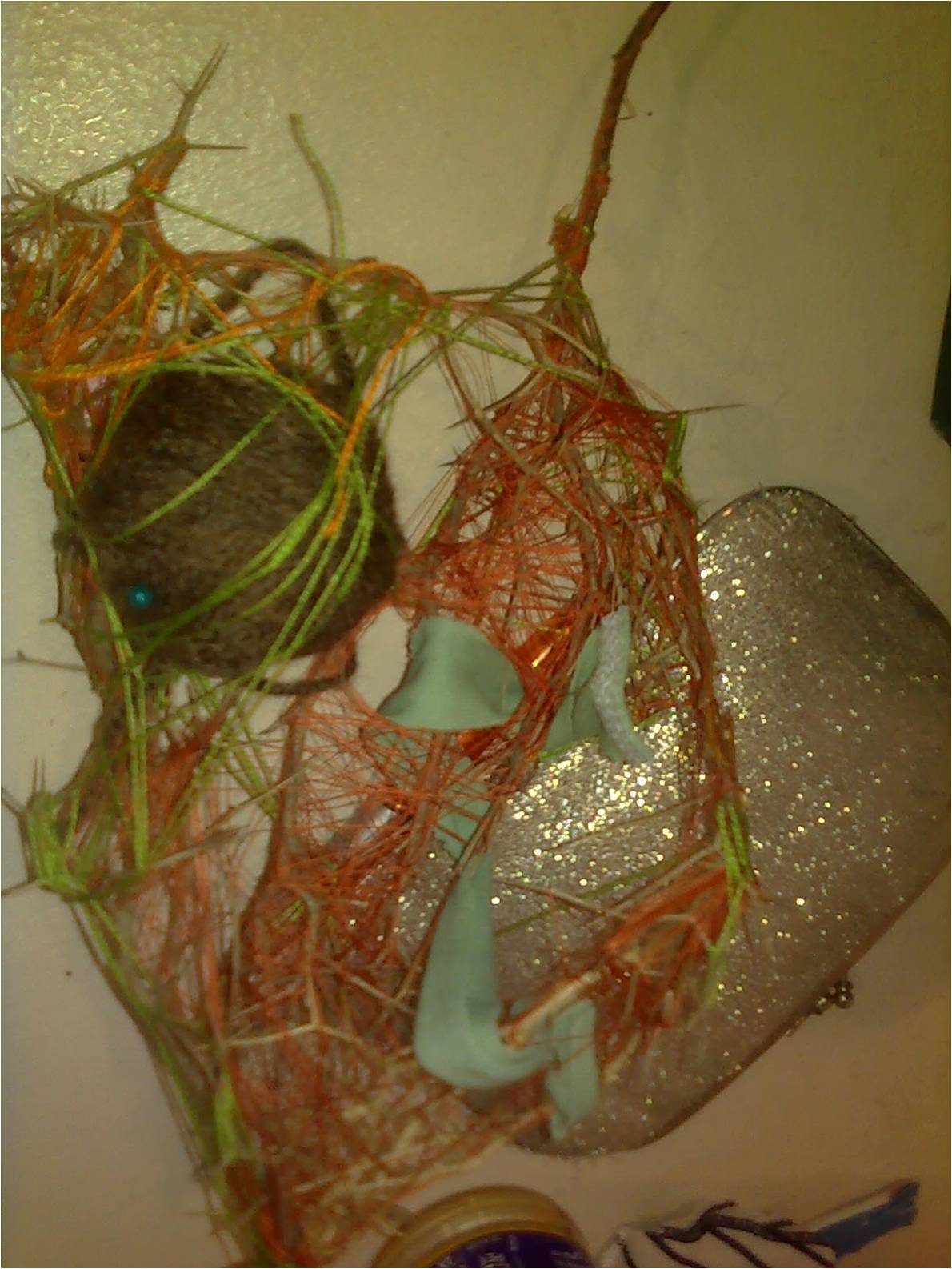 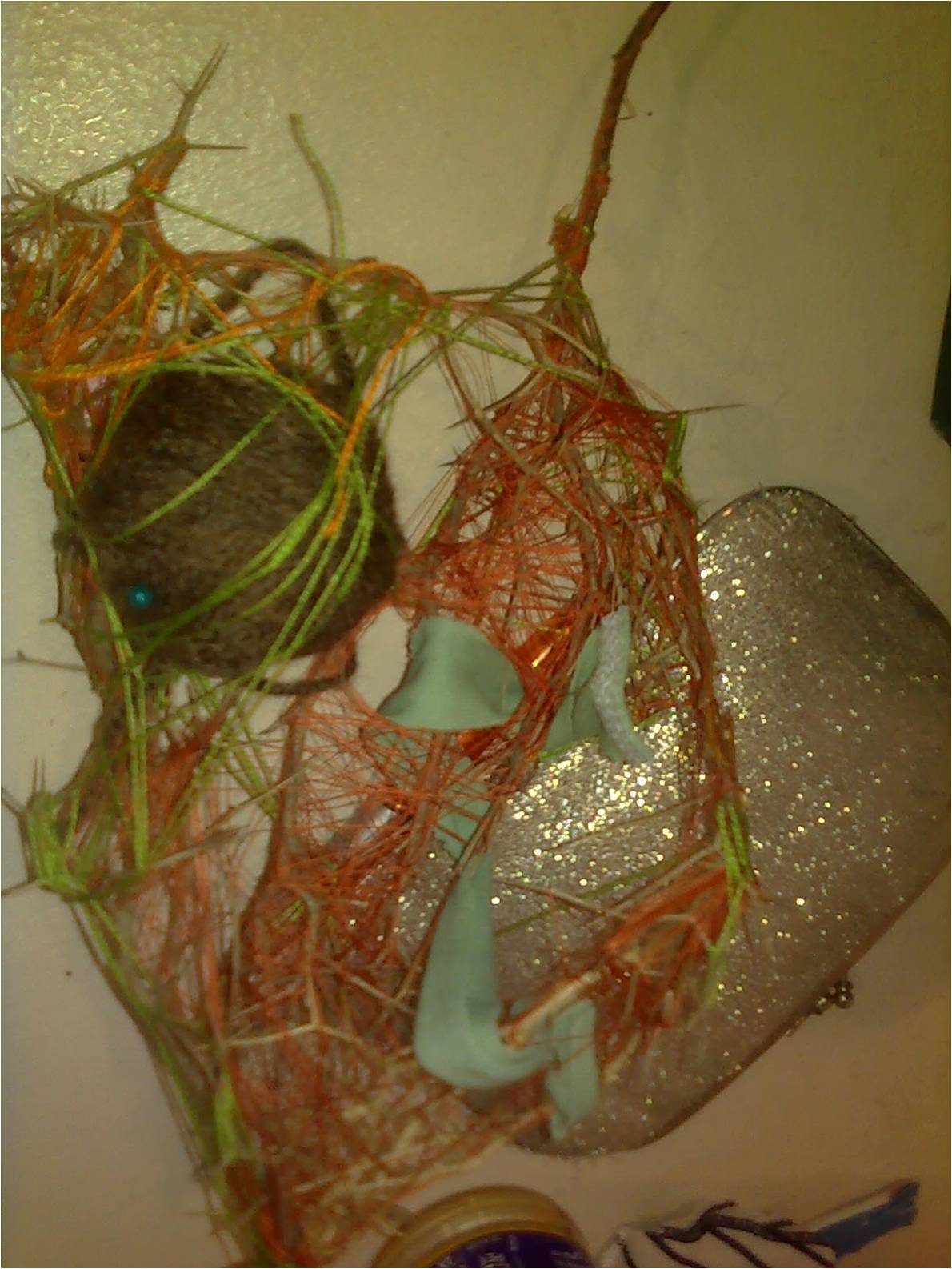 סוגיות של אלימות כלכלית כלפי נשים במשפחה הפלסטינית בישראל Issues of Economic violence towards women in the Palestinian family in Israel
ירושה של נשים פלסטיניות 
		אזרחיות ישראל
הכנס הארצי של עמותת רוח נשית 2018
ד"ר טל מלר
המכללה האקדמית צפת
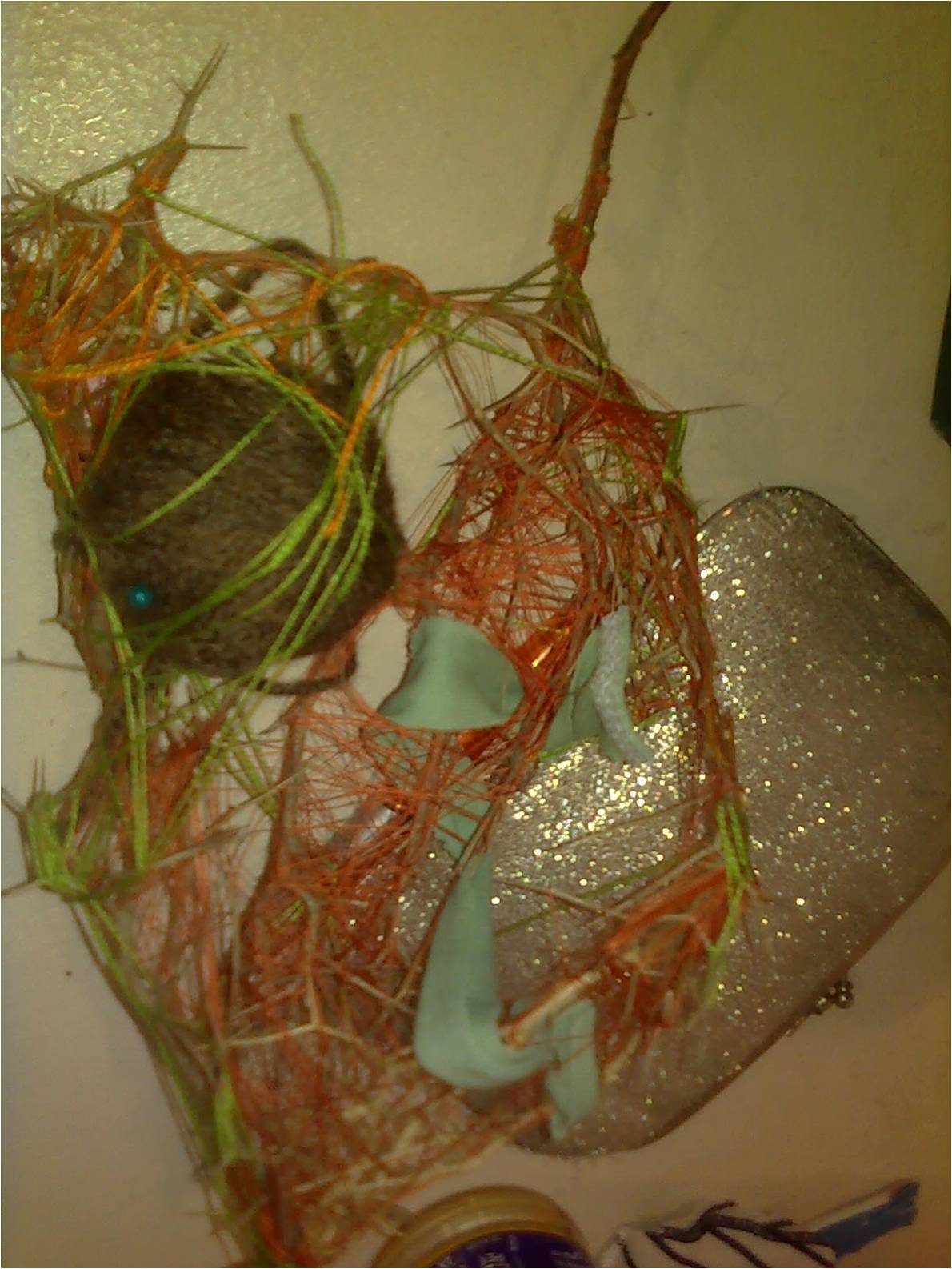 ניסאא ואאפאק - נשים ואופקים
"נשים ואופקים" עמותת נשים שנוסדה ב-2002 ונועדה לקדם את מעמד הנשים הפלסטיניות בישראל.מטרתה העיקרית היא להעניק כלים חברתיים וכלכליים לנשים כדי להקל על התמודדויותיהן בתחומי חיים שונים לצד חשיפתה לכל מה שקשור לזכויותיהן הדתיות והאזרחיות. עמדות העמותה אינן מנוגדות לדת או למסורת. אדרבא, הן מתבססות על הקוראן ועל דברי הנביא מוחמד, לצד החוקים האזרחים של מדינת ישראל. הן נעזרות בחיזוק עמדותיהן ובקשותיהן באנשי דת ידועים מהעולם הערבי.  
כפי שעולה מסקר שנערך על ידי העמותה ב-2007: 95% מהנשים הפלסטיניות בישראל מוותרות על חלקן בירושה (עברי, 2007).
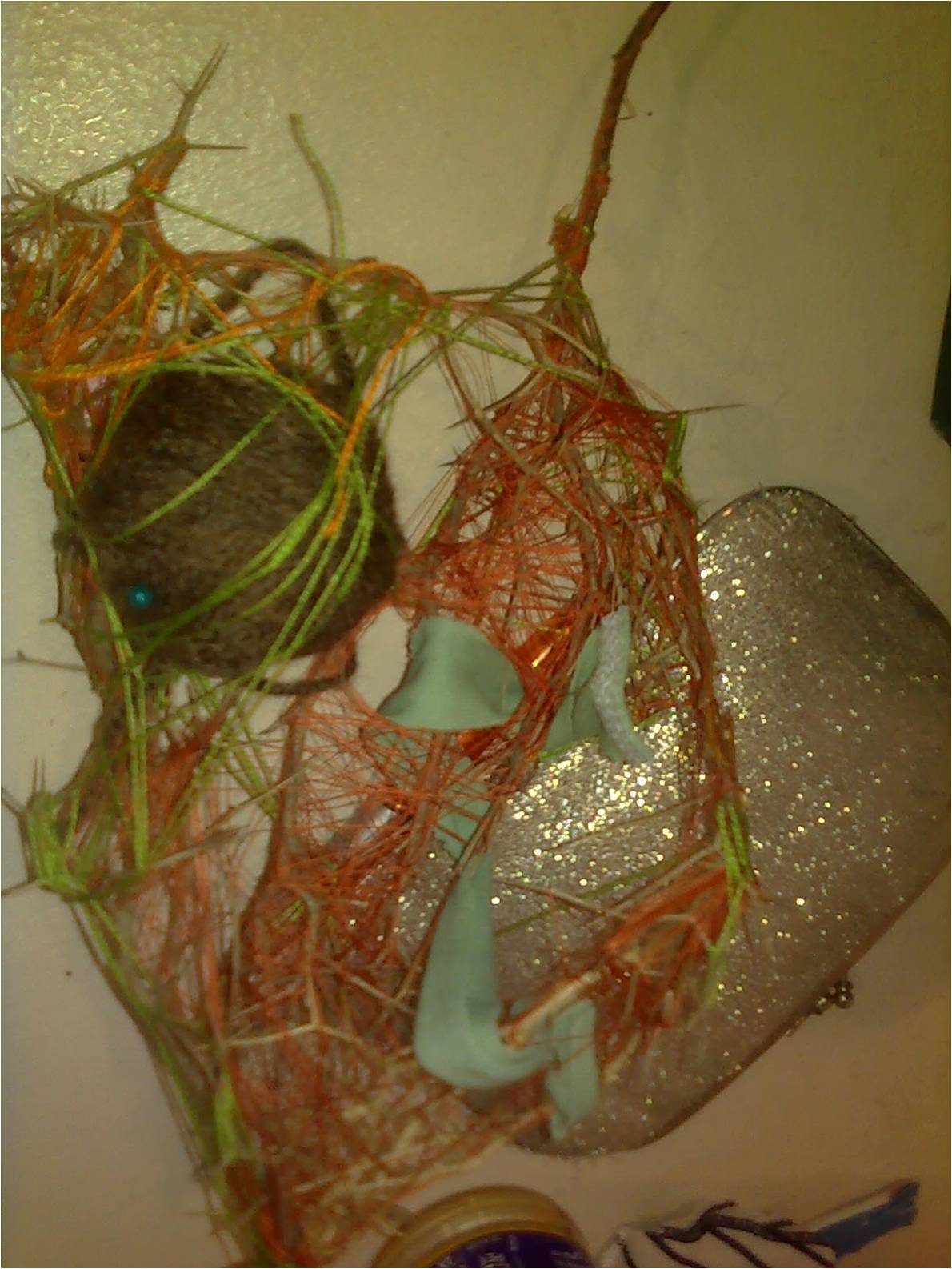 מרווה, בת 31, אקדמאית, נשואה ואם :
  "אבא אמר לנו, שאנחנו [הבנות] לא נקבל שום דבר כי אנחנו משפחה מסורתית, זה הולך כאילו בהורשה מאבא לבנים, לא לבנות. וזו אפליה אגב"

"התפקיד שלי היה לא להיות בשיחה...."
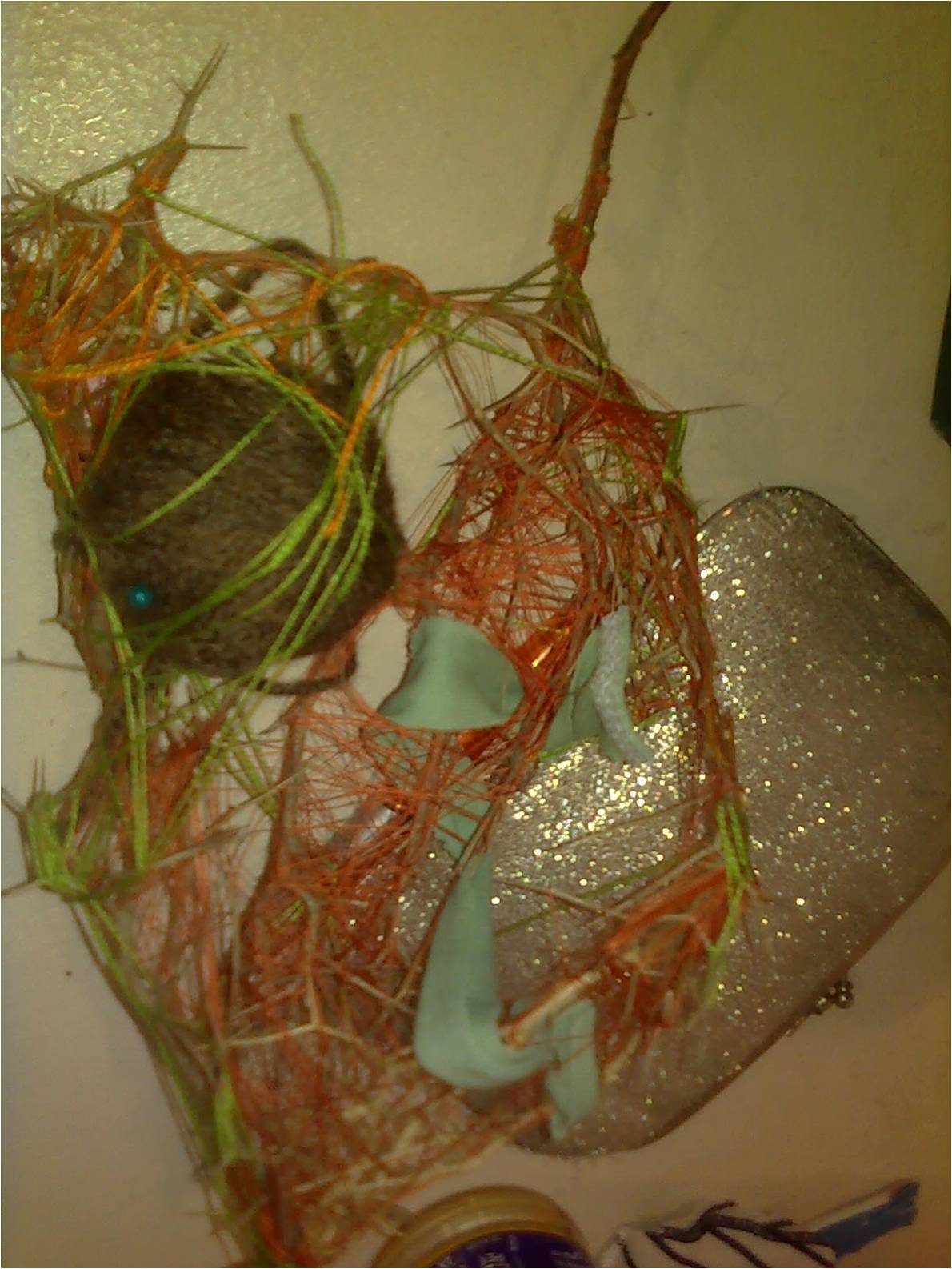 דועא, בת 30, אקדמאית, נשואה ואם לשניים: 
   "כאשר מחלקים ירושה, אני לא רוצה כלום. כי אם זה יעשה בעיות עם אחים שלי אני לא רוצה להיות מסוכסכת עם אחים שלי.."
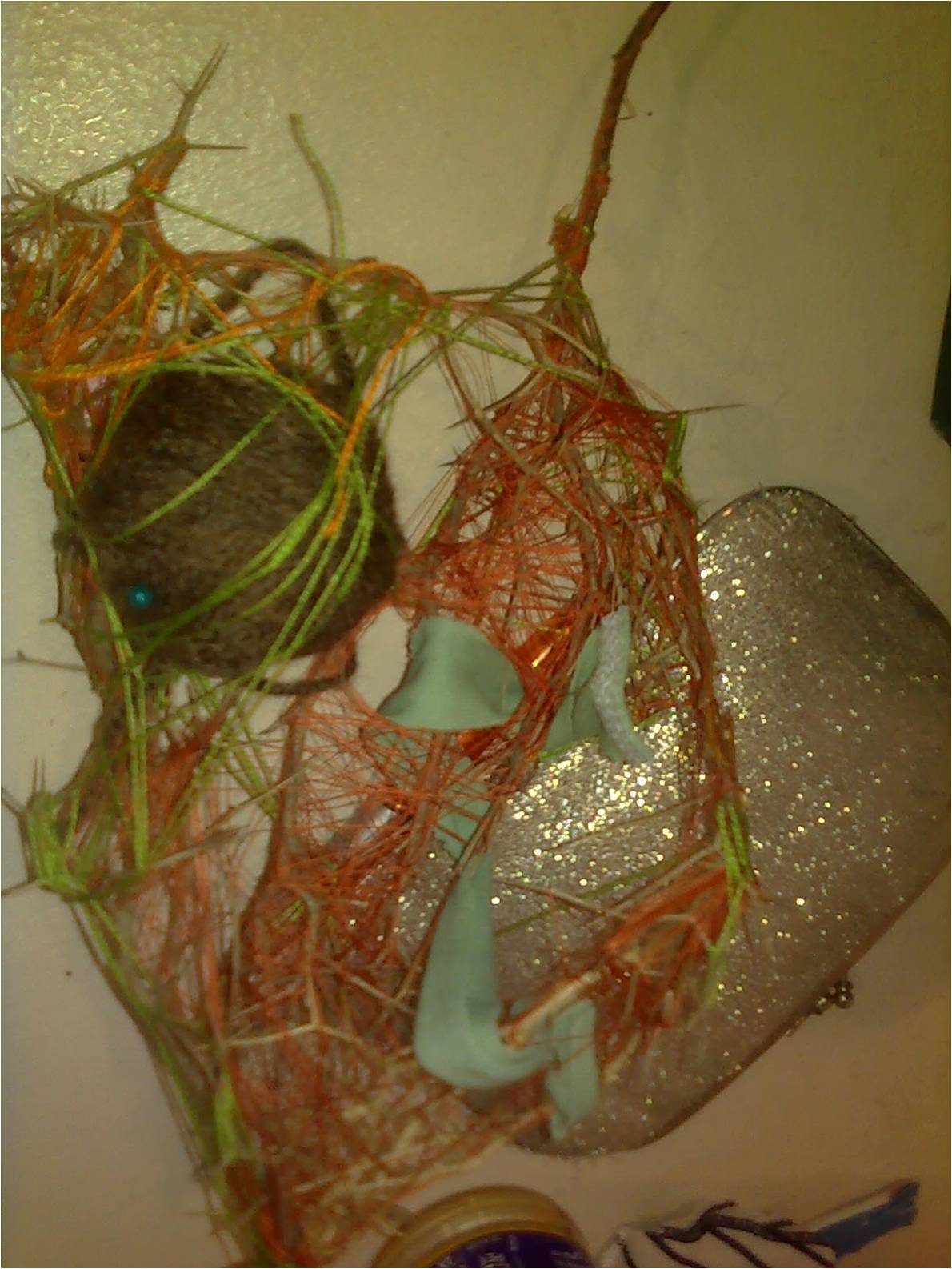 הקר דפנה (2010)
Hacker, D. (2010). The Gendered dimensions of inheritance: empirical food for legal thought. Journal of Empirical Legal Studies, 7(2), 322–354.
אעלימי-קבהה, נסרין (2017). הסתלקותן של נשים מוסלמיות מהירושה המשפחתית בבתי הדין השרעיים בישראל. בתוך יזבק, ה' וקוזמא, ל' (עורכות). מעמד אישי ומגדר(עמ' 109-139). חיפה: פרדס.
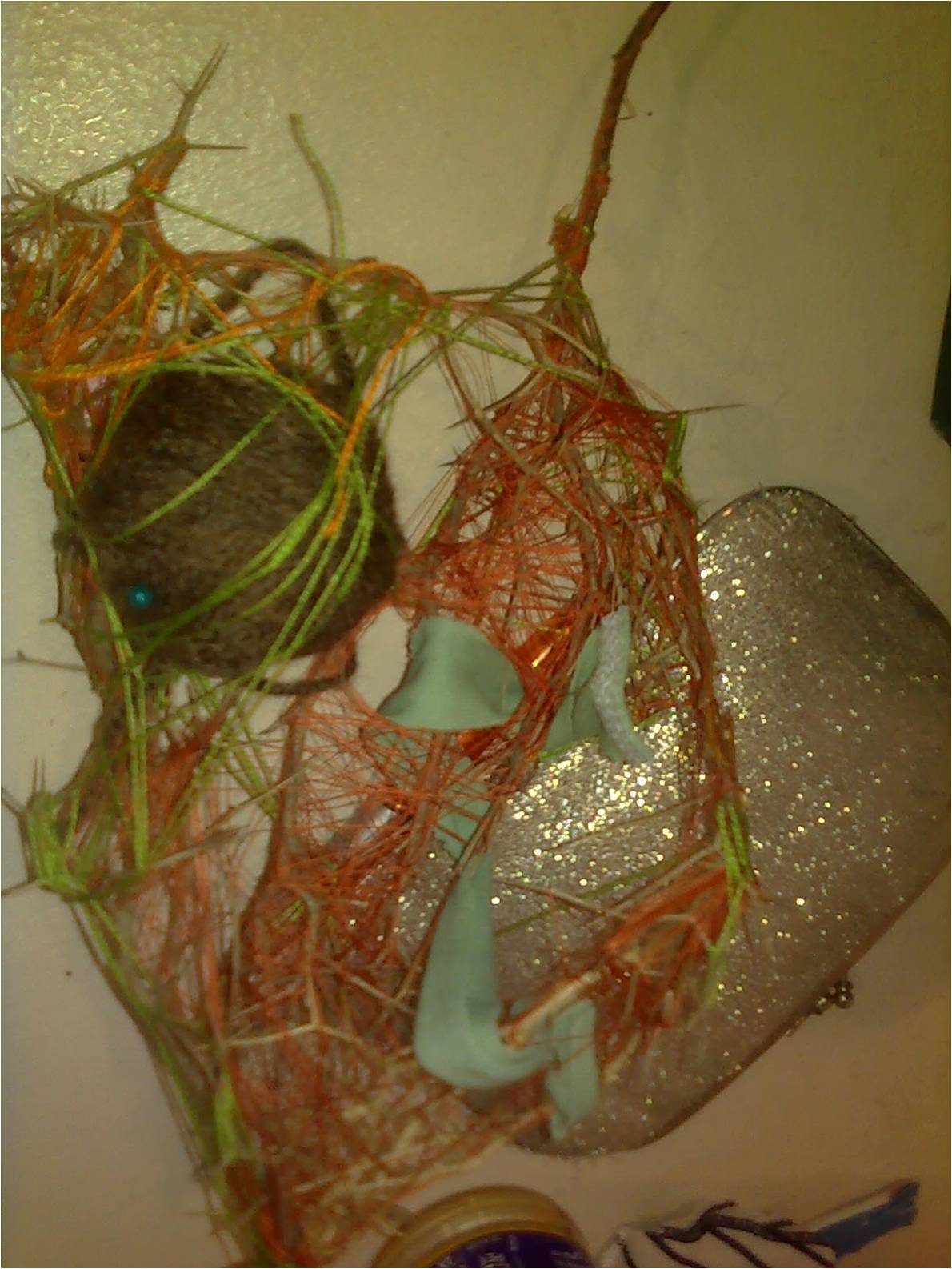 אימהות יחידניות פלסטיניות אזרחיות ישראל
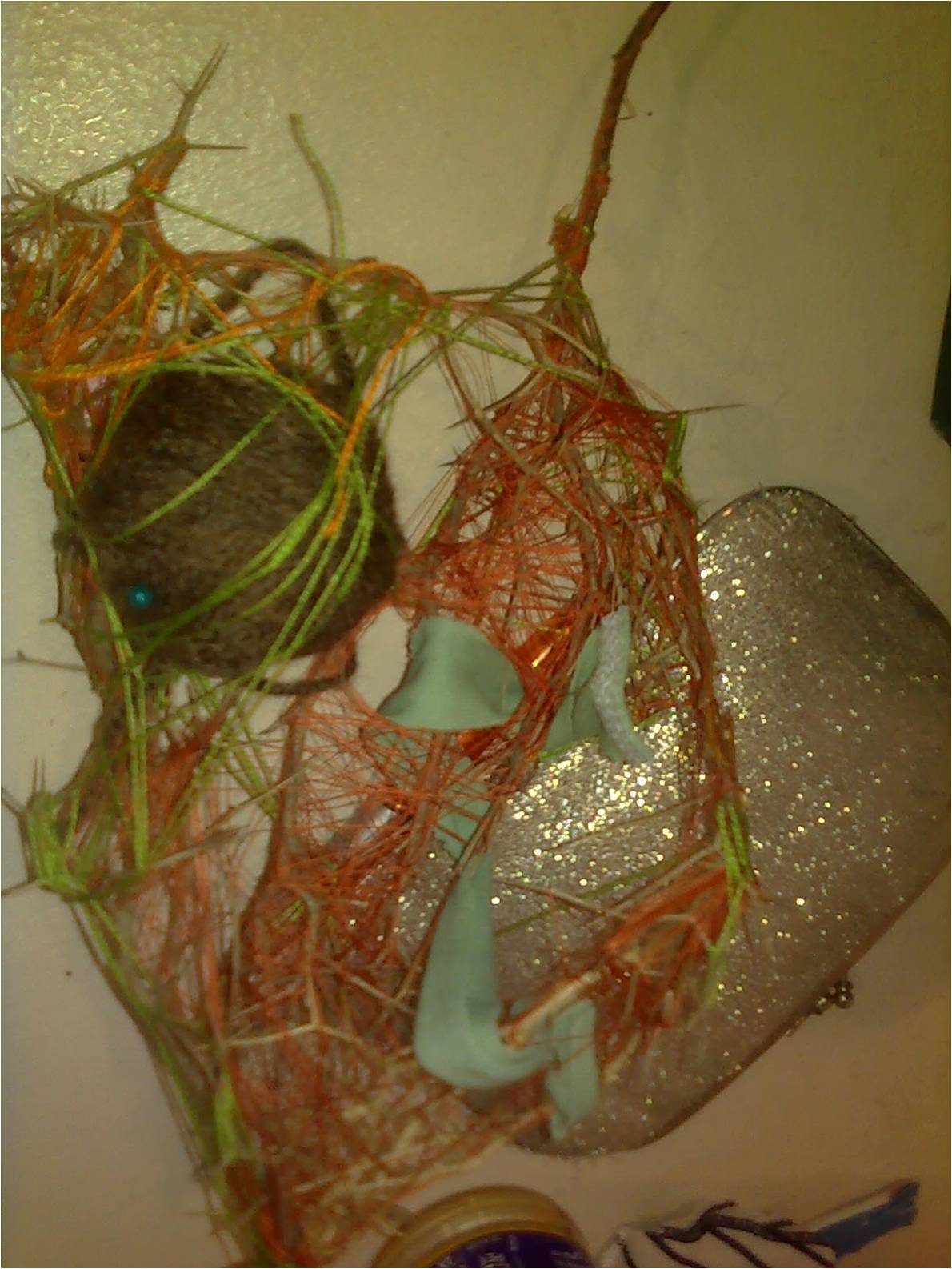 שיעור הגירושין בחברה הפלסטינית בישראל עלה בשנים האחרונות



עלייה בשיעורן של האימהות היחידניות לכדי 12% מכלל המשפחות הפלסטיניות (הלמ"ס, 2017)
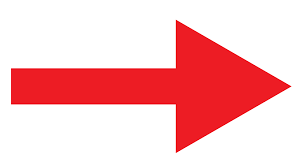 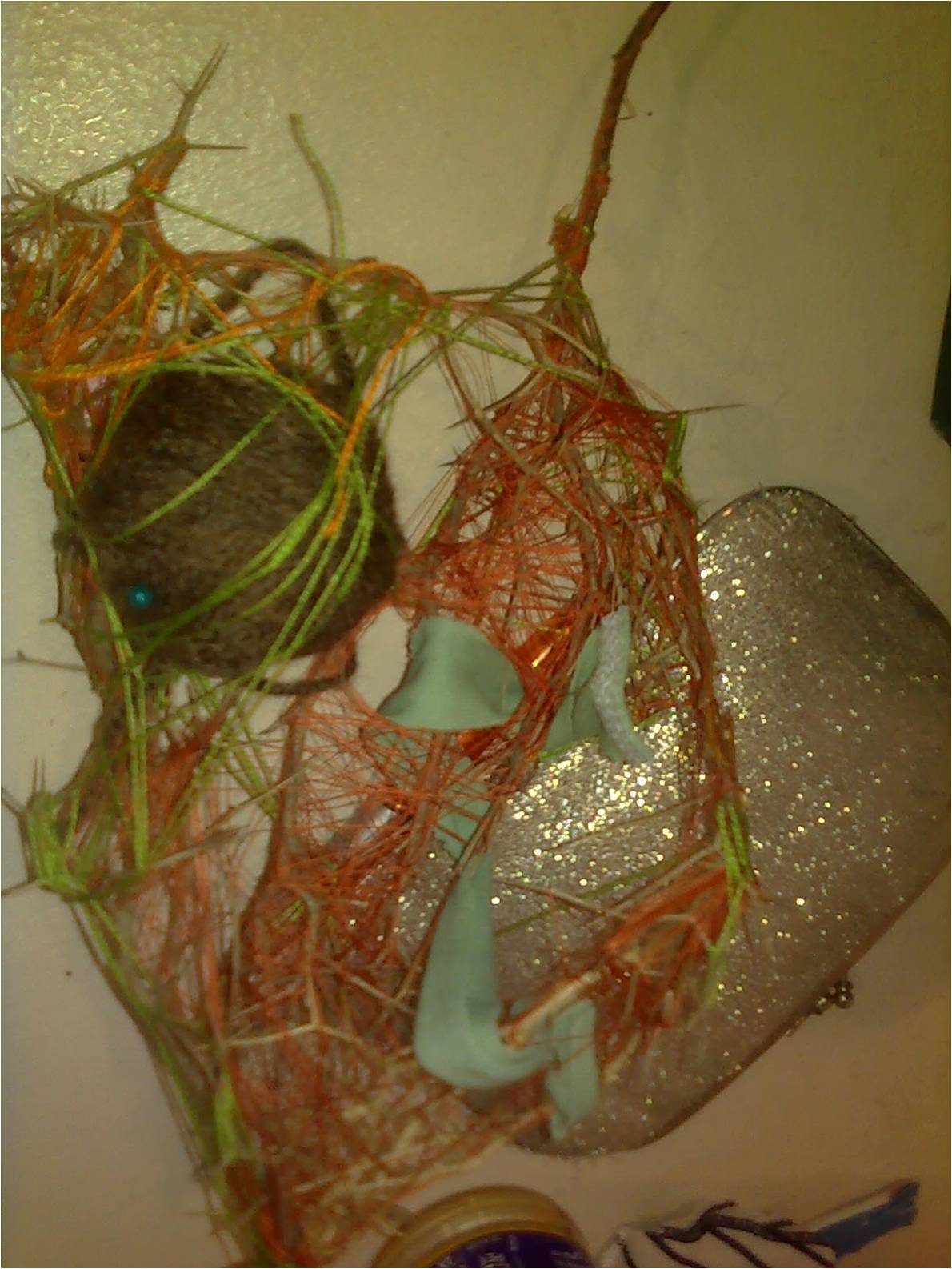 החברה אינה מעודדת גירושין:
אות קלון 
בושה
הגרושה מושא לגינויים

קשיים כלכליים לאימהות יחידניות :

נשים עזבו את בית הבעל חסרות כל(ללא רכוש)
הבעלים לא משלמים מזונות
שיעור ההשתתפות של נשים פלסטיניות בשוק העבודה בישראל נמוך ובנוסף קשיי תעסוקה לאימהות יחידניות
גם מי שעובדות --> עבודות פוגעניות: שכר נמוך
קשיי השתלבות בשוק התעסוקה: העדר תחבורה ציבורית, העדר מסגרות לילדים
צמצום בקצבאות
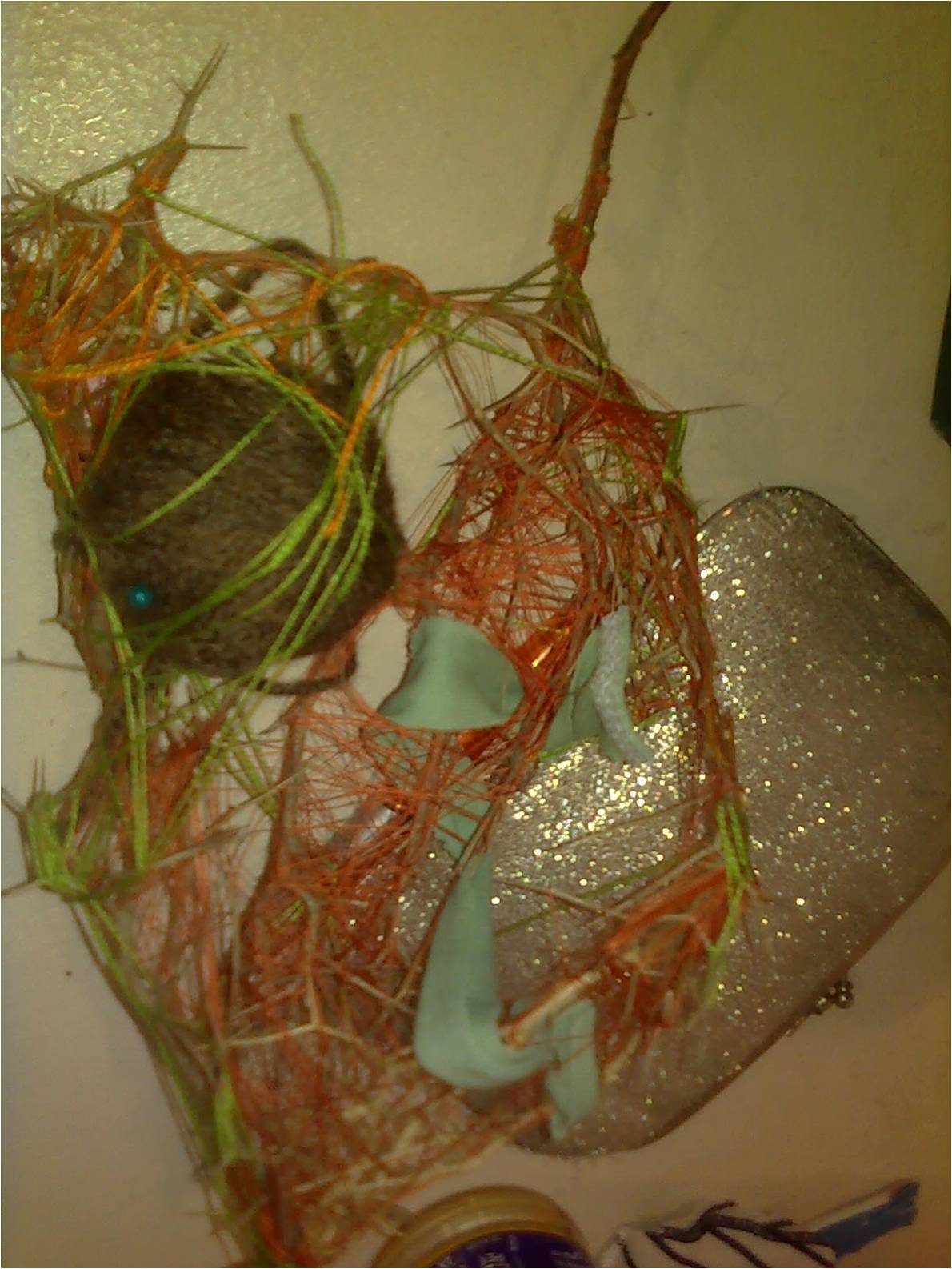 ההבניה המשפטית של חלוקת הרכוש בשעת פקיעת הנישואין:
 מוסד הרכוש המשותף בין בני זוג, אינו מוכר באסלאם. לפי חוק יחסי ממון (התשל"ג 1973), עם פקיעת הנישואין עקב גירושין או עקב מותו של בן הזוג, זכאי כל אחד מבני הזוג למחצית משוויים של כלל הנכסים המשותפים, למעט נכסים שהיו ברשותם קודם לנישואיהם או שקיבלו במתנה או בירושה במהלך הנישואין.
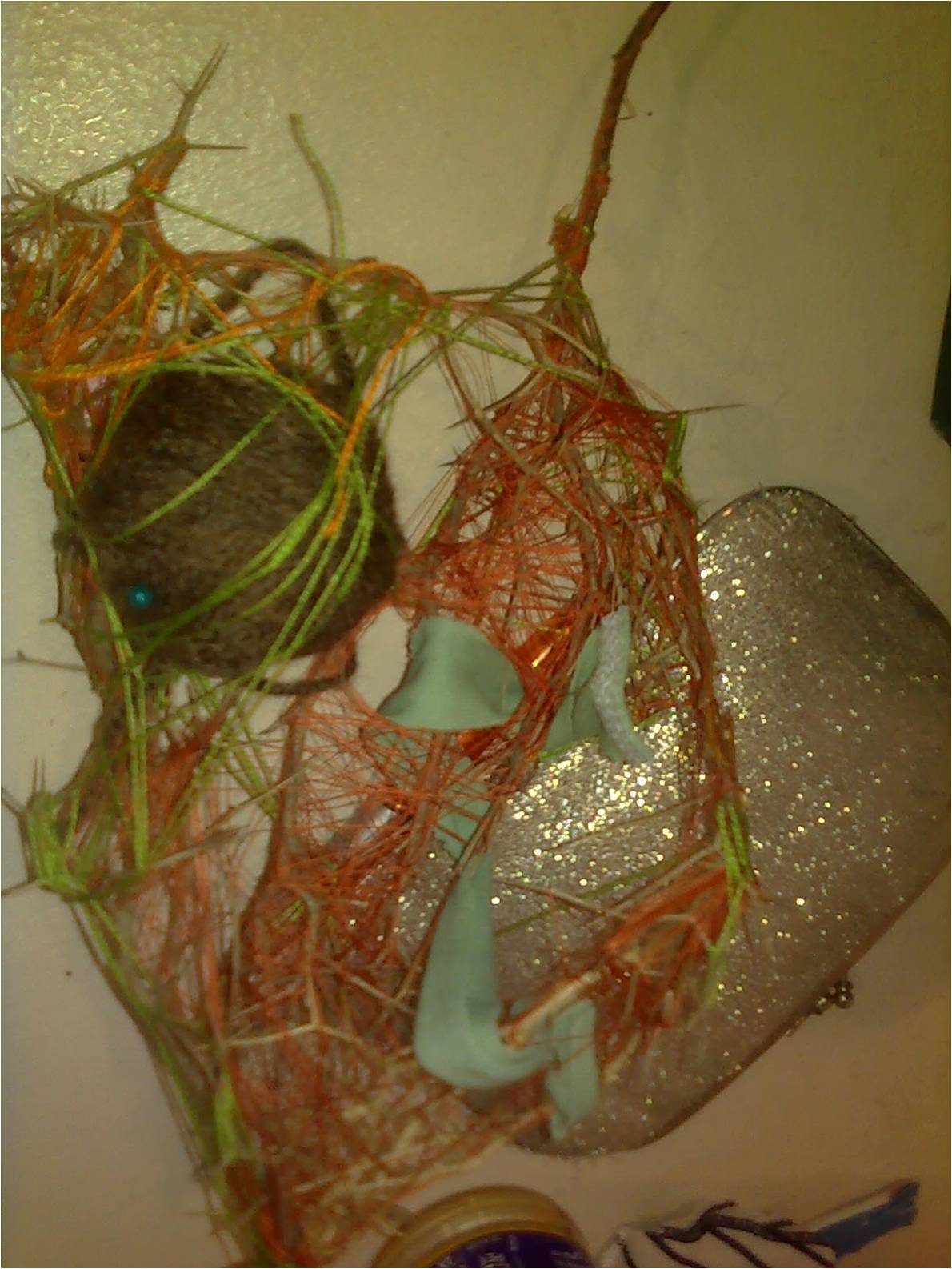 בישובים ערביים אין פתרונות דיור ניטראליים (דיור ציבורי או שכ"ד) --> מגורים במשק הבית המורחב
גרושות החוזרות לבית משפחת המוצא 
אלמנות הנשארות לגור בקרב משפחת הבעל
מעטות יכולות לגור באופן עצמאי (בעיקר בעיר)
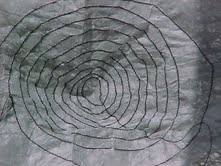 הנתינה המשפחתית: 
חסות פיזית
תמיכה רגשית ולגיטימציה לאם היחידנית כלפי הקהילה
עזרה חומרית
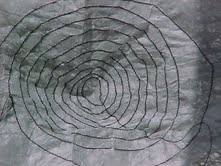 דיור במרחבים המשפחתיים = חוויה שיש בה מצוקה פיזית ונפשית. תנאים של הכפפה מגדרית-פטריארכלית ---> יחסי פיקוח מחמירים


כלכלת מתנות
נתינה = פיקוח
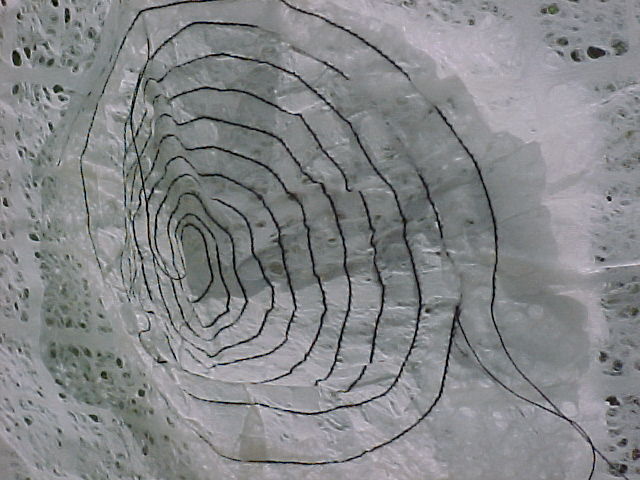 תחומי הפיקוח
הפיקוח על חופש התנועה (במרחב הציבורי: פנאי ועבודה)
הפיקוח על המרחב הפרטי (בבית)
הדרישה לעדכון שוטף ויידוע
פיקוח על ה'אימהוּת'
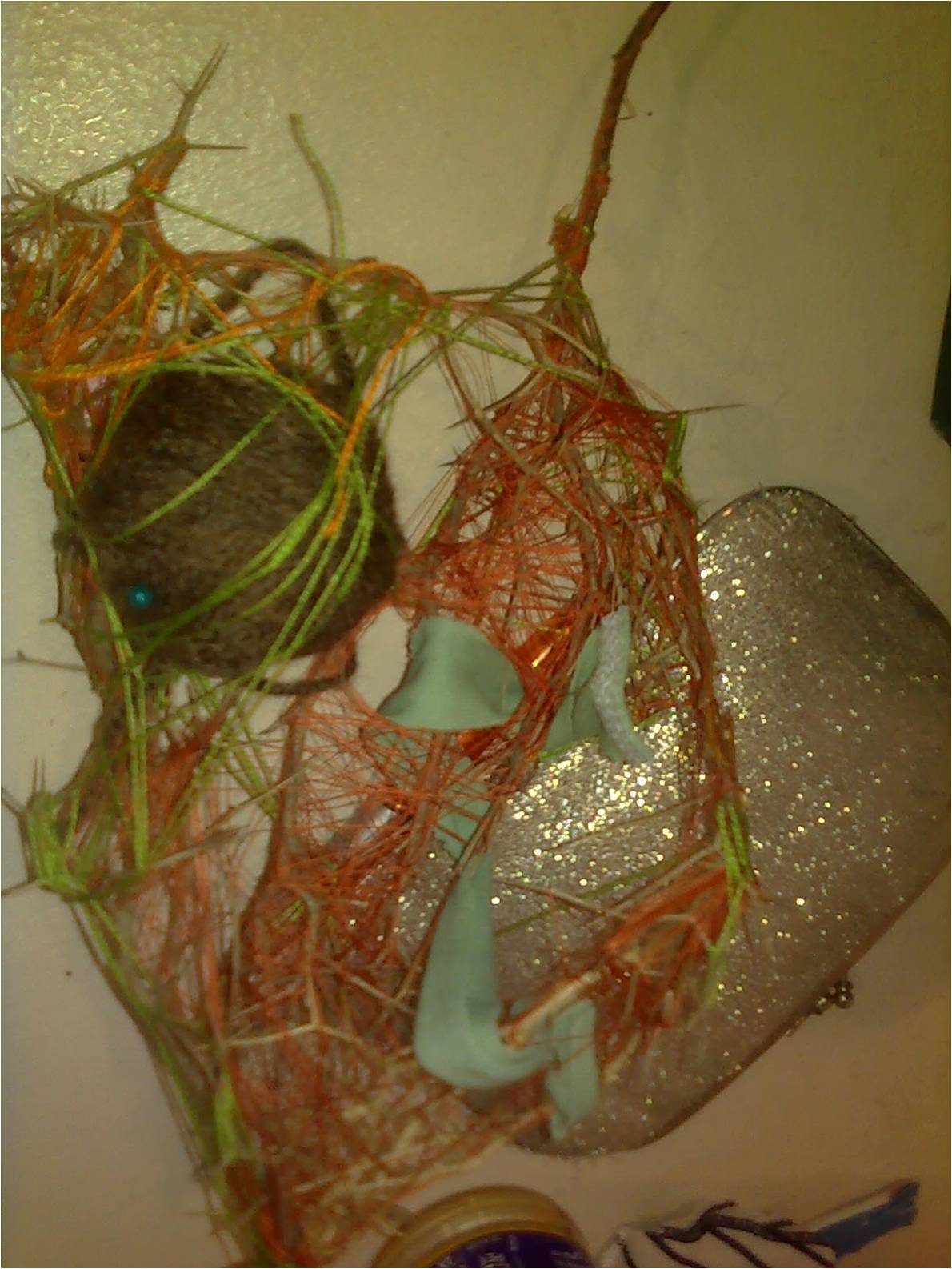 באוקטובר 2010 נרצחה אמאל חלילי, בת 27, אם לשלושה מלוד. 
במאי 2011 נרצחה שיפא מרעי, בת 28, אם לשלושה מקלנסוואה.
רצח על הזכות ל'דיור נאות'
אימהות יחידניות פלסטיניות אזרחיות ישראל 
שסירבו להתפנות מן הבית שבו חיו במהלך הנישואין וביקשו להמשיך ולהתגורר בו אחרי הגירושין
אלימות כלכלית או אלימות הקשורה ברכוש (violence (economic or Patrimonial מעשים או מחדלים מצד המתעלל שמשפיעים על חייהם הכלכליים - ולפעמים על שרידותם – של בני המשפחה. דוגמאות לכך כוללות מניעת דיור מבני המשפחה והימנעות מתשלום עבור מזונם. הדוח מוסיף ומציין כי החקיקה בכמה מדינות מתארת אלימות כלכלית כמעשים או מחדלים הכרוכים בפגיעה, העלמה, העברה, הסתרה, החזקה, או הרס של חפצים, מסמכים אישיים, טובין, דברי ערך, זכויות או משאבים כלכליים. צורה זו של אלימות כוללת נזקים שנגרמו גם לרכוש משותף וגם לרכוש אישי של הקורבן